Приложение на Open Source проекти в Industrial IoT
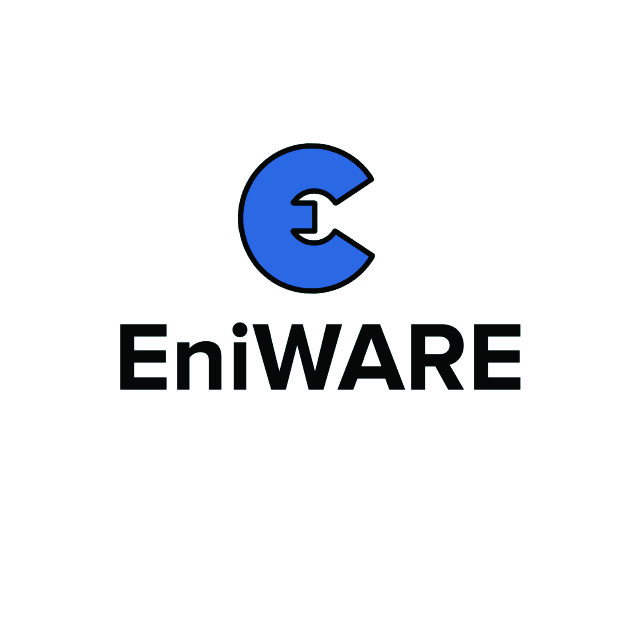 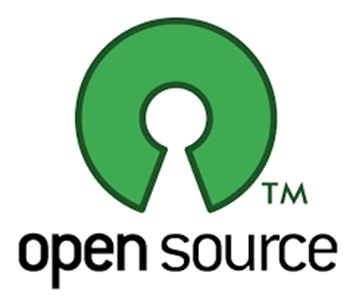 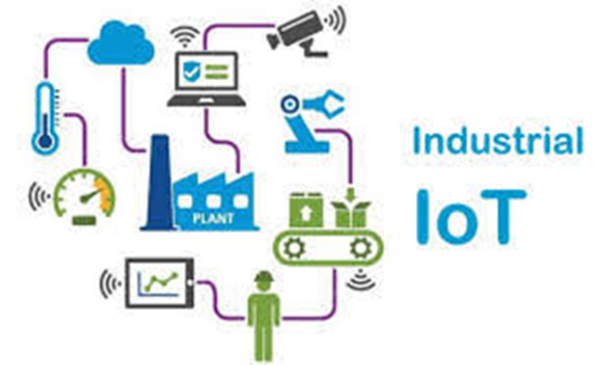 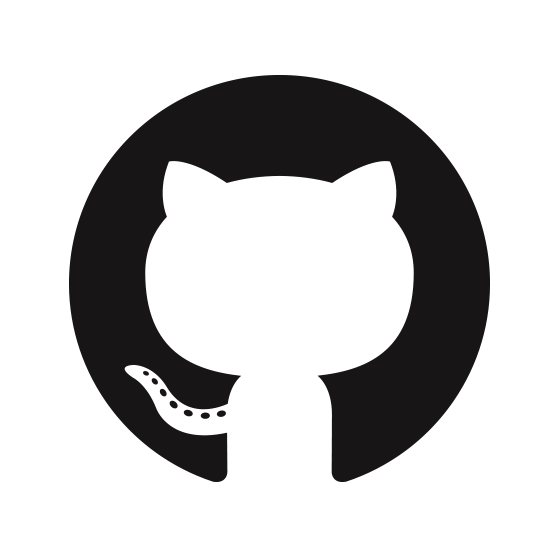 1
Какво e Индустрия 4.0?
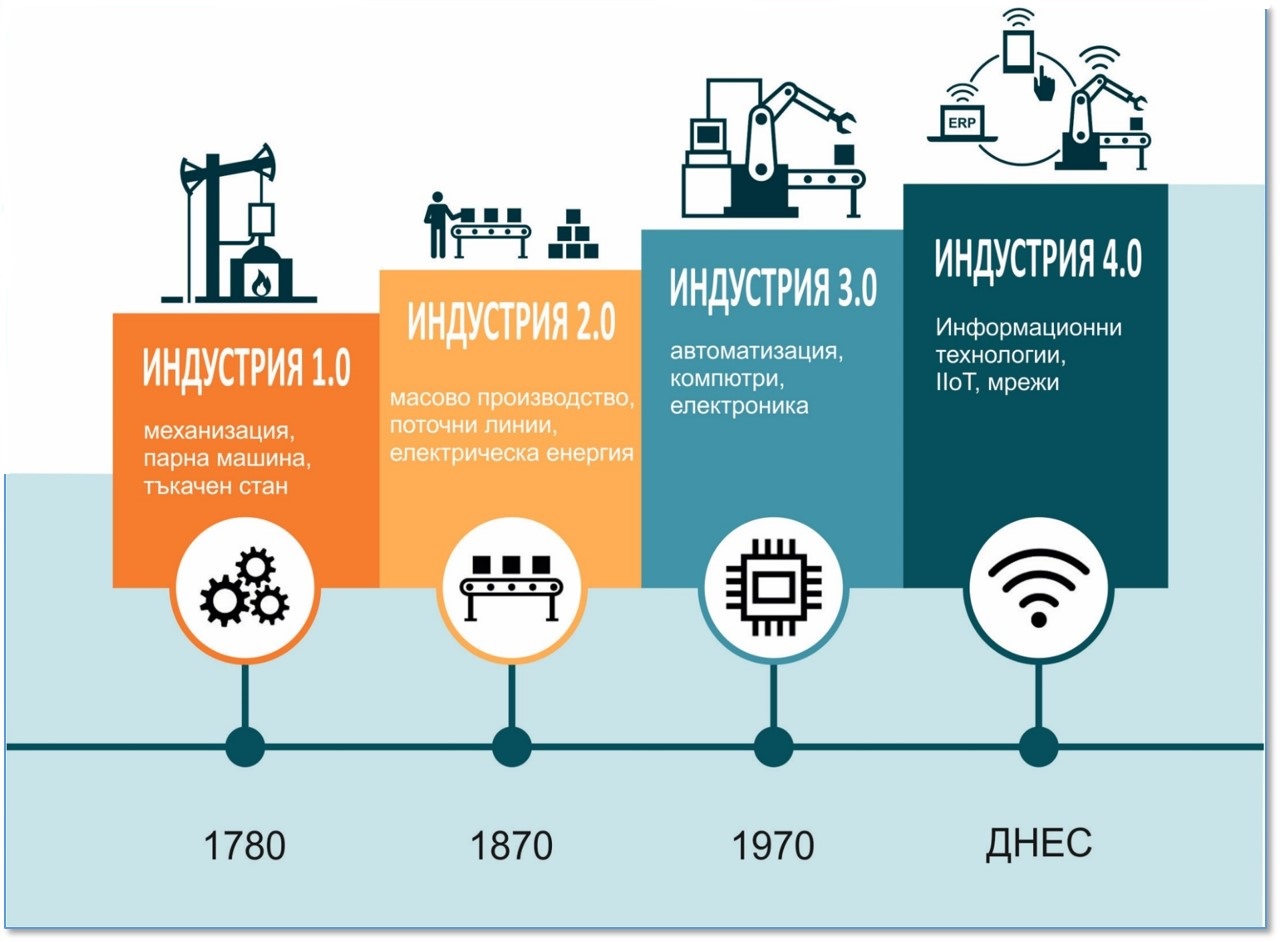 2
[Speaker Notes: ПРЕДСТАВЯ НИКИ…

Основната мотивация да ориентираме нашето решение в областта на индустрията е защото тя генерира промишлени продукти с висока придадена стойност, образно казано там се „раждат“ парите. Именно в индустрията се реализират най-големите инвестиции и се получават най-големи приходи.

Много хора говорят за IoT, което е нещо чудесно, но ефекта е много по-незначителен от колкото внедряването на тази система в индустрията, т.е. IIoT.

Какви са пречките за това? 
В индустриалните системи всички данни за затворени заради проблеми със сигурността
Обемът от данните е огромен
Трябва да се създават алгоритми, подходящи за обработката на тези данни и създаването на т. нар. дигитален двойник (дигитално копие на технологичен процес или система, което да може да анализираме и оптимизираме)


Дигитализацията на индустрията не трябва да е процес, на който да гледаме като заплаха, а като възможност и основен приоритет! Основната идея е да използваме съществуващите данни от производствените процеси много по-интелигнетно за да постигнем много по-висока степен на ефективност.]
Моделиране на индустриални процеси
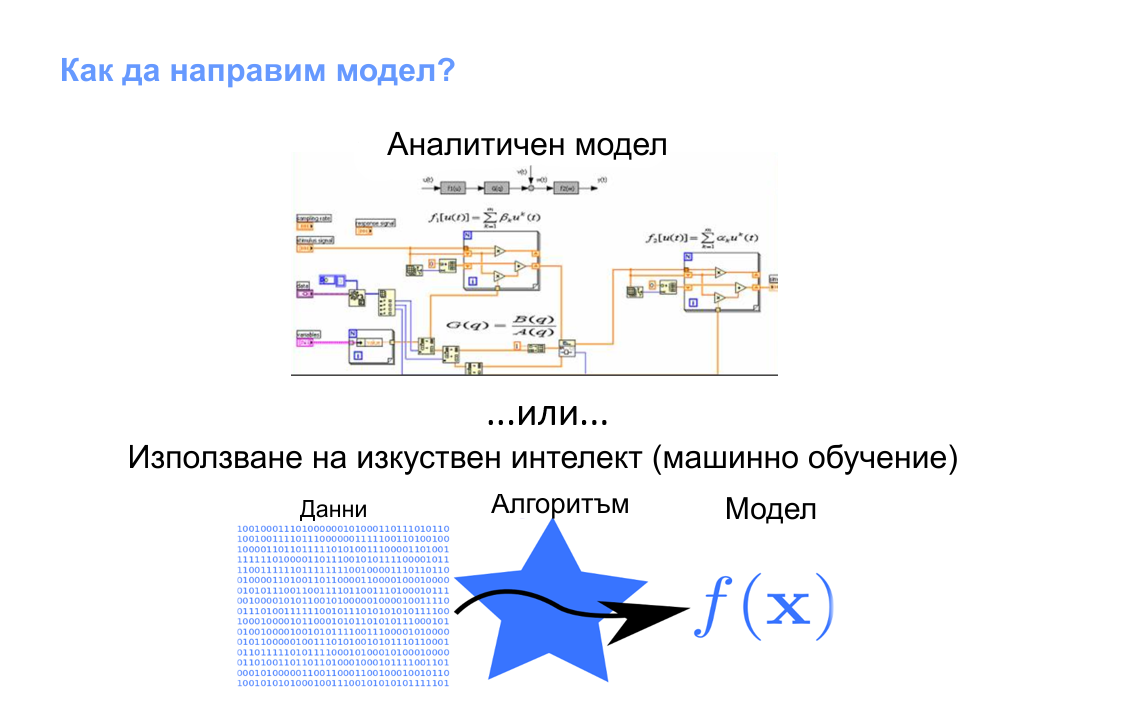 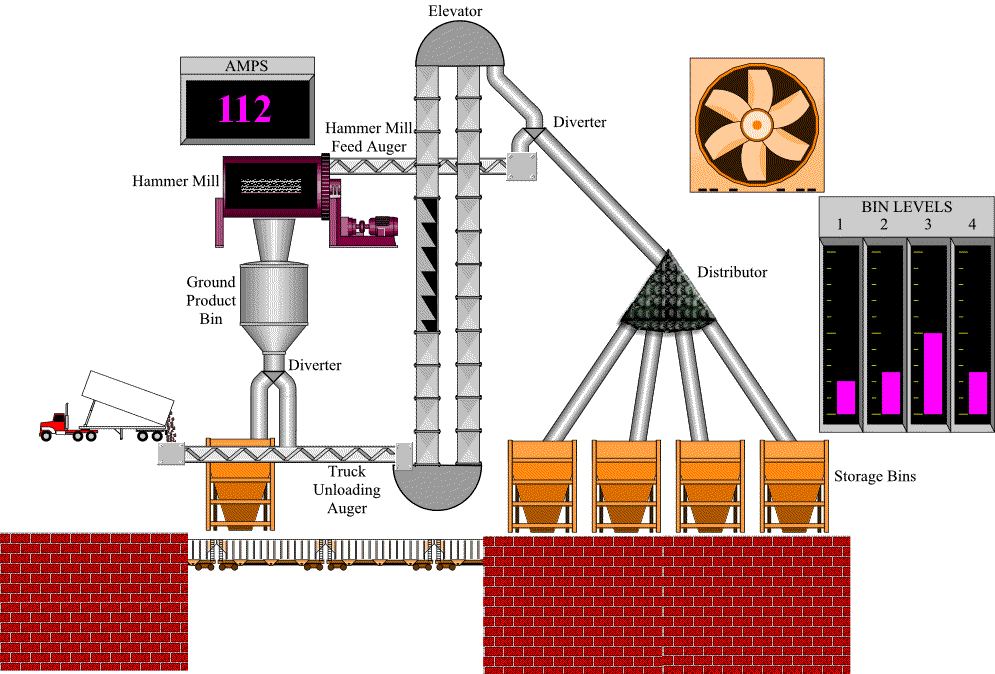 3
[Speaker Notes: Скада    система  (В индустрията мониторинг и управление на текущия процес ) в ляво. Дясно начин за моделиране на индустриален процес с аналитичен модел или с изкуствен интелект (машинно обучение).]
GE  PREDIX Скъпото и лъскаво решение
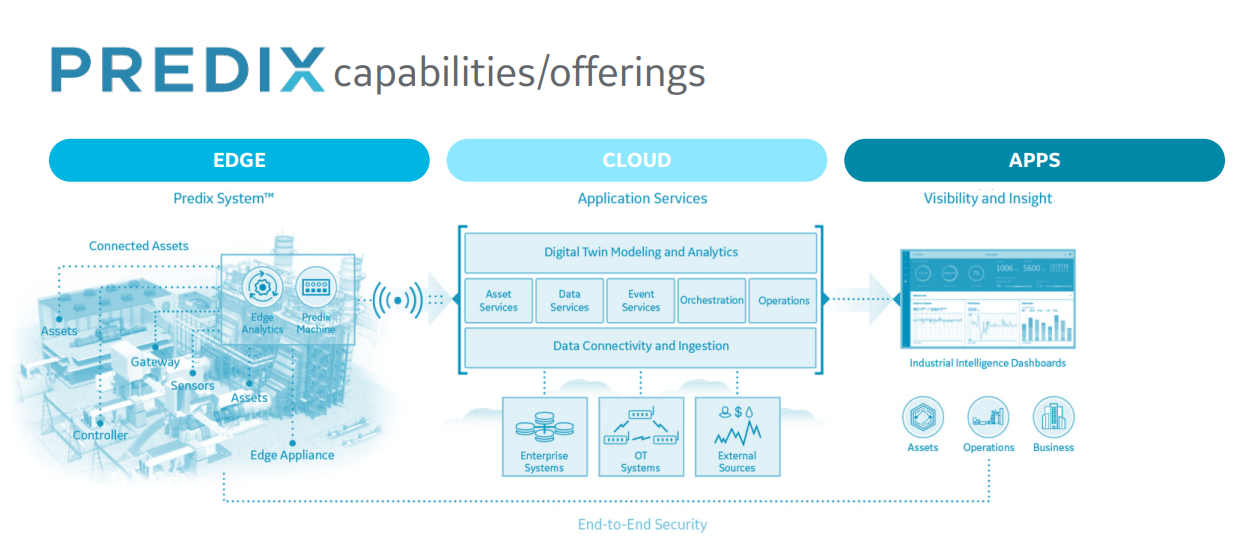 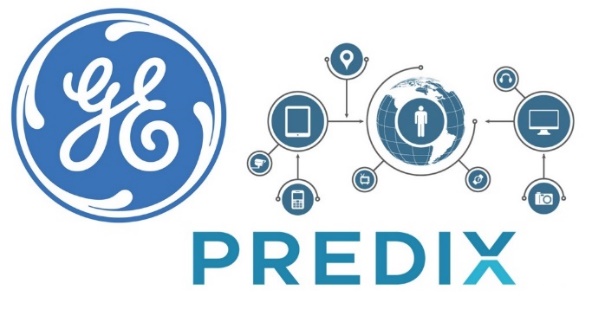 4
[Speaker Notes: https://www.altoros.com/blog/ge-to-sell-predix-whats-happening-why-and-wholl-get-it/]
GE  PREDIX Скъпото и лъскаво решение
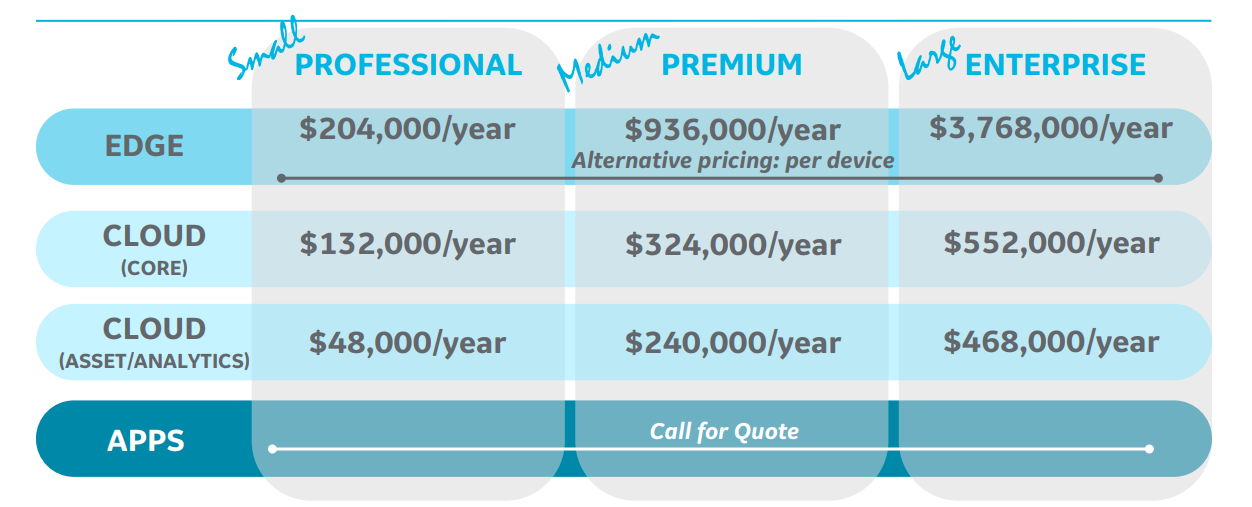 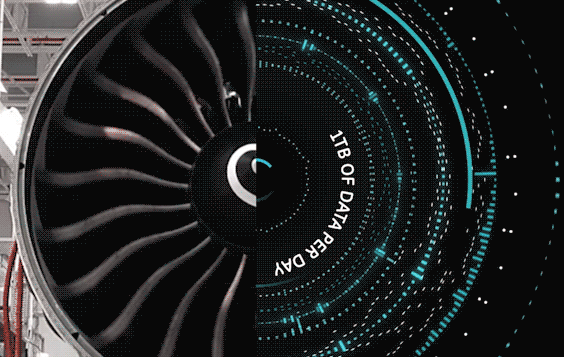 5
[Speaker Notes: https://www.altoros.com/blog/ge-to-sell-predix-whats-happening-why-and-wholl-get-it/ 

https://www.ge.com/reports/lets-get-connected-ge-digital-chief-bill-ruh-talks-intelligent-machines-optimized-future/]
Защо Open Source ?
Предимството на Open Source софтуера е в това, че има много различни решения за да се разреши даден проблем. При софтуера с отворен код не се изисква  закупуването на лицензи.
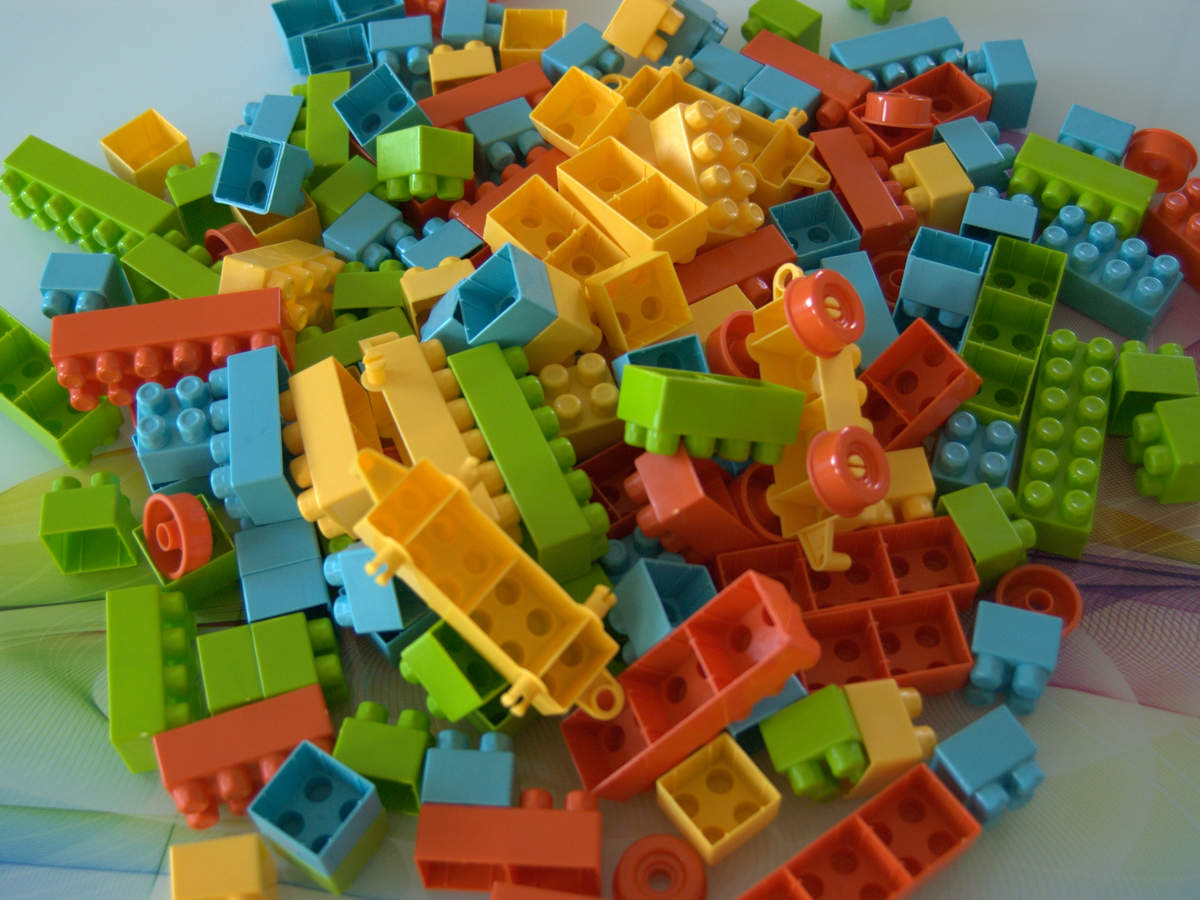 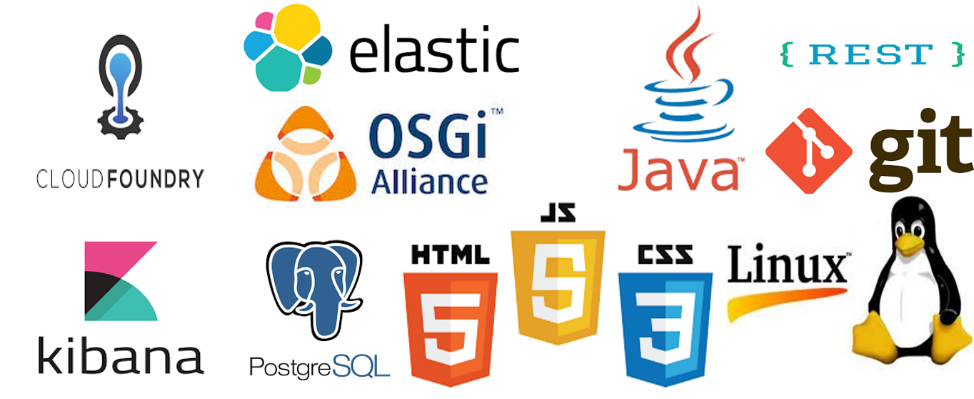 6
[Speaker Notes: Лего сръвнено с Open Source Софтуера  много различни решения създадени от голяма група от хора (възможност за обратна връзка и по-бърз начин за решаване на бъгове)]
Дигитален Двойник (Digital Twin)
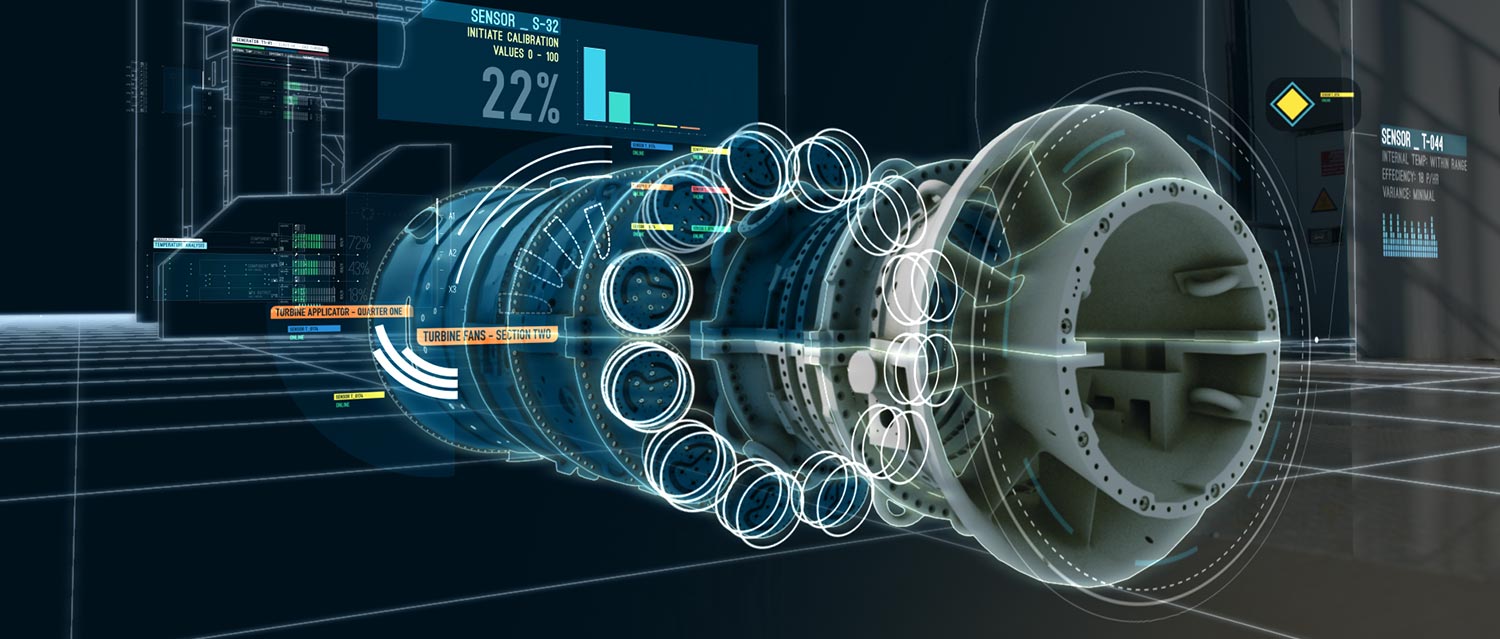 Данни
Сензори (Датчици)
Съхранение
База данни
 Облачен клъстер
Модел
Създаване на дигитален двойник на реален обект         или процес
Визуализация
Изобразяване на данните в ясен графичен вид
Подобряване на производителността
 Предсказуема поддръжка
 Оптимизация на ресурсите
Оптимизация
7
[Speaker Notes: Данни + обартна връзка = модел (Модел = бизнес решения за бъдещето Оптимизация)]
Как да създадем дигитален двойник ?
Четене и филтриране на данните на местно ниво

Криптиране и компресиране на данните

Предаване на данните в облака и анализ

Моделиране на процеса

Визуализация на информацията
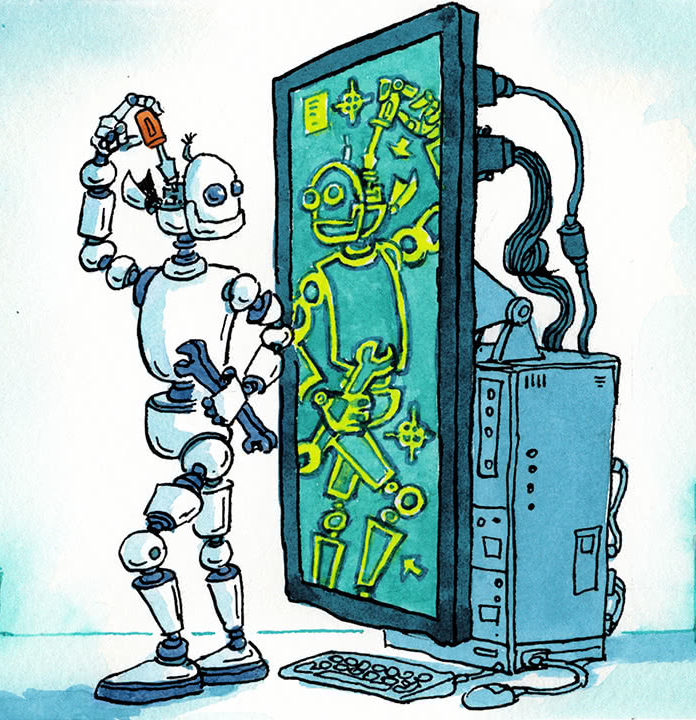 8
Как да създадем дигитален двойник ?
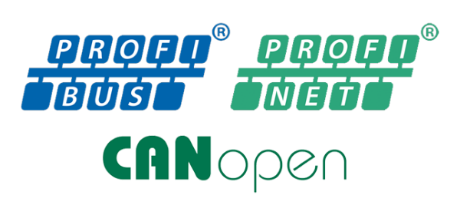 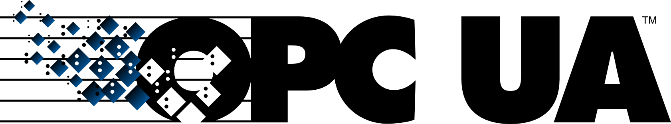 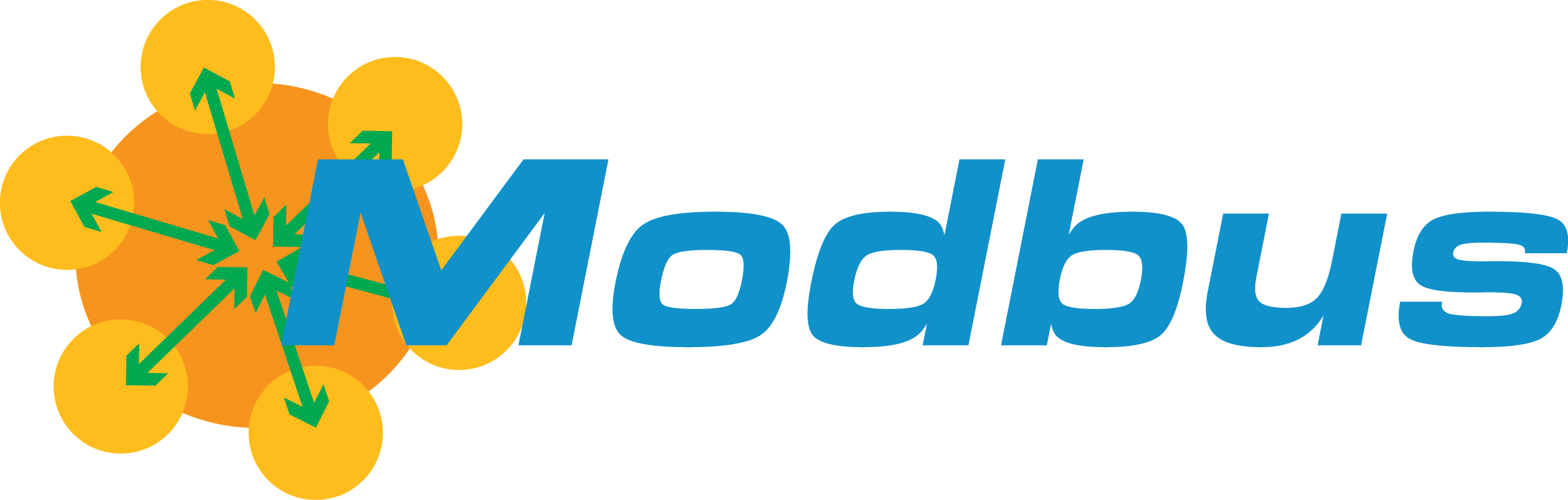 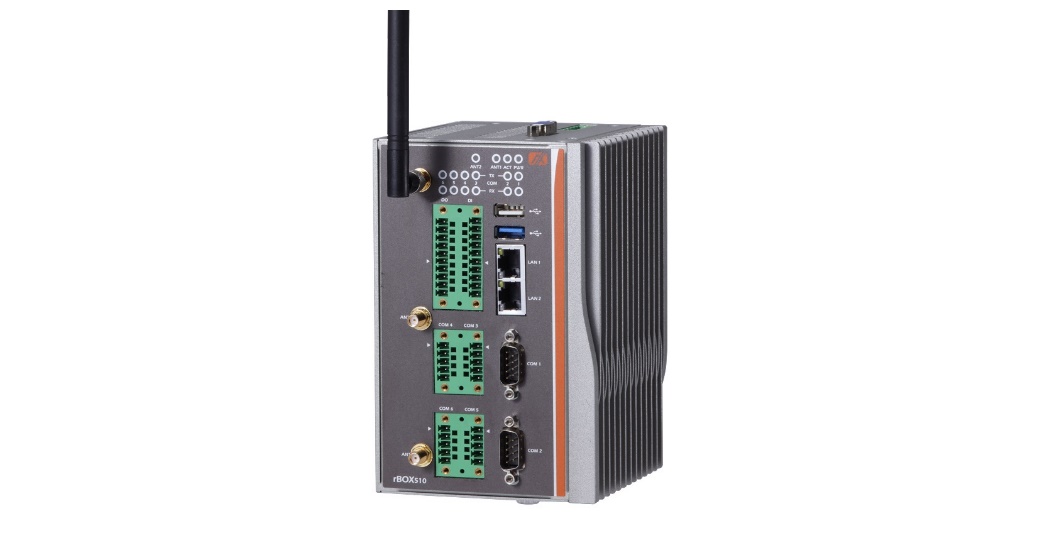 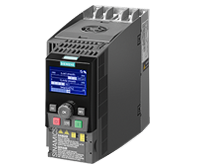 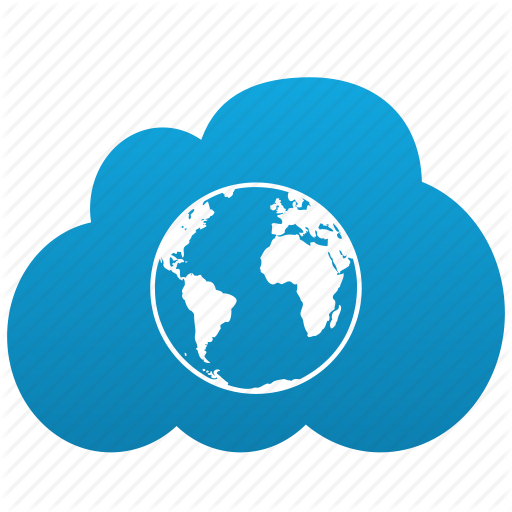 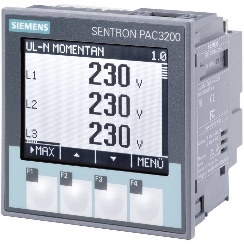 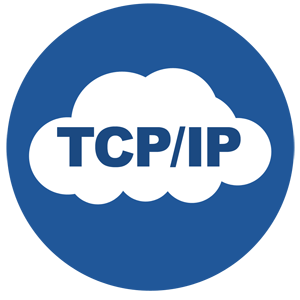 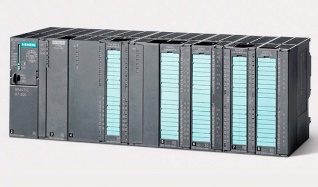 Четене, филтриране, криптиране, компресиране на данните
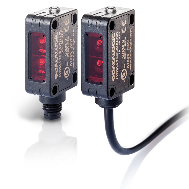 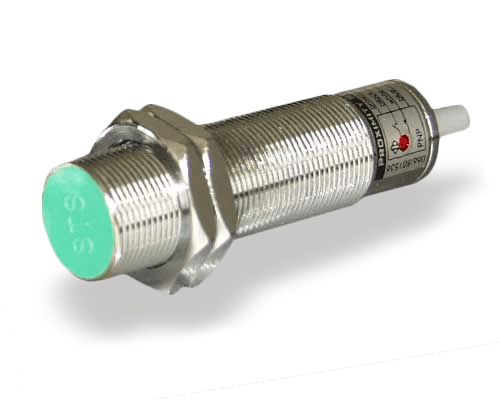 9
Как да създадем дигитален двойник ?
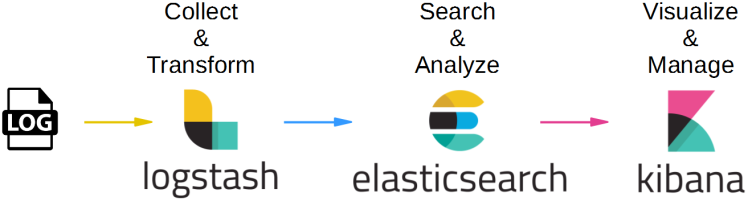 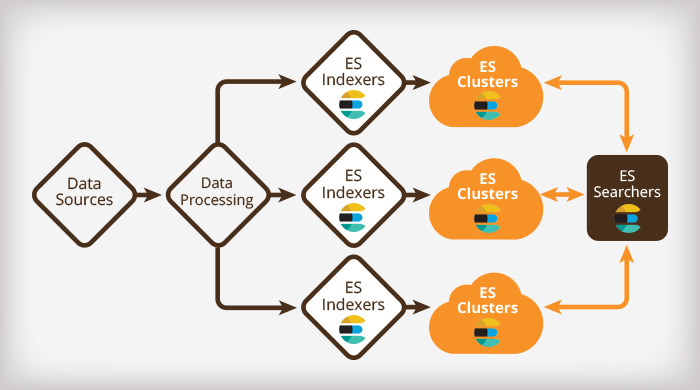 Събиране на данните в облака и анализ.
10
Как да създадем дигитален двойник ?
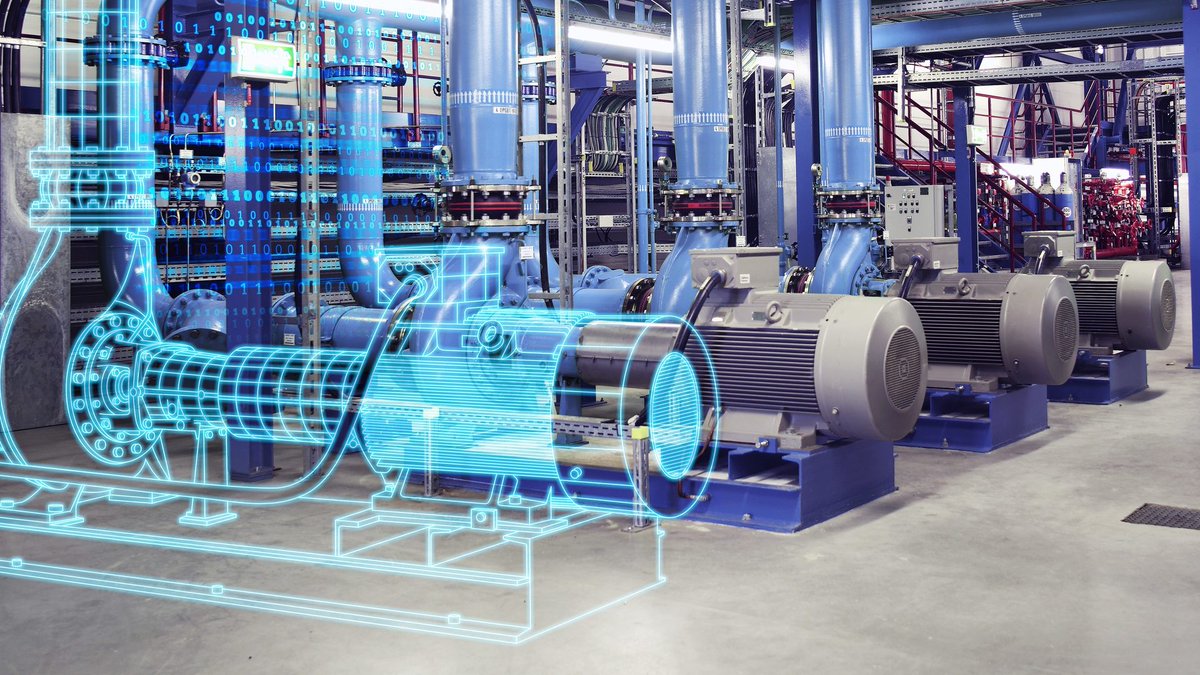 Използвне на изкуствен интелект (машинно обучение)
Моделиране на индустриални процеси - създаване на дигитален двойник.
11
Как да създадем дигитален двойник ?
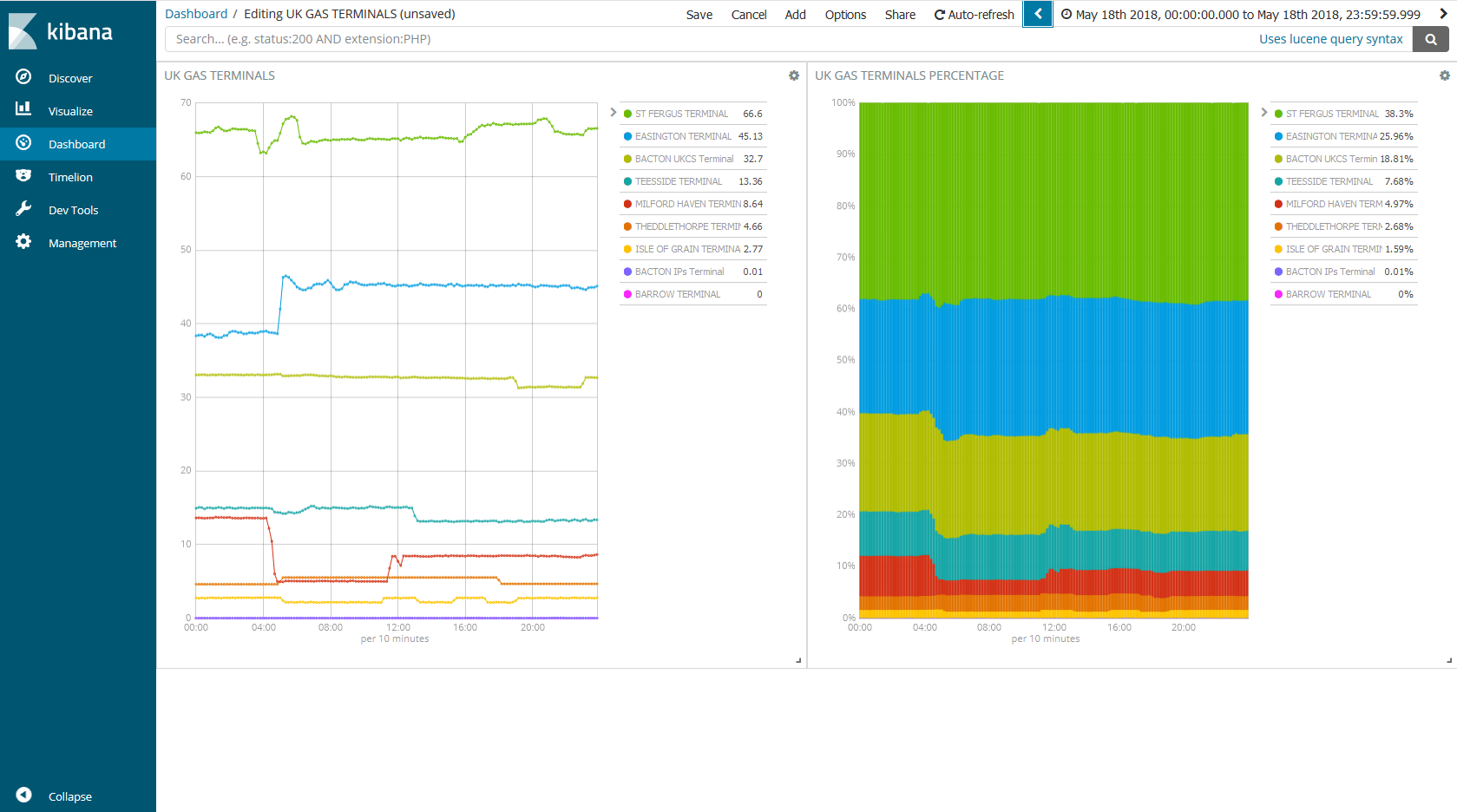 12
Предизвикателствата на Big Data и Cyber Security
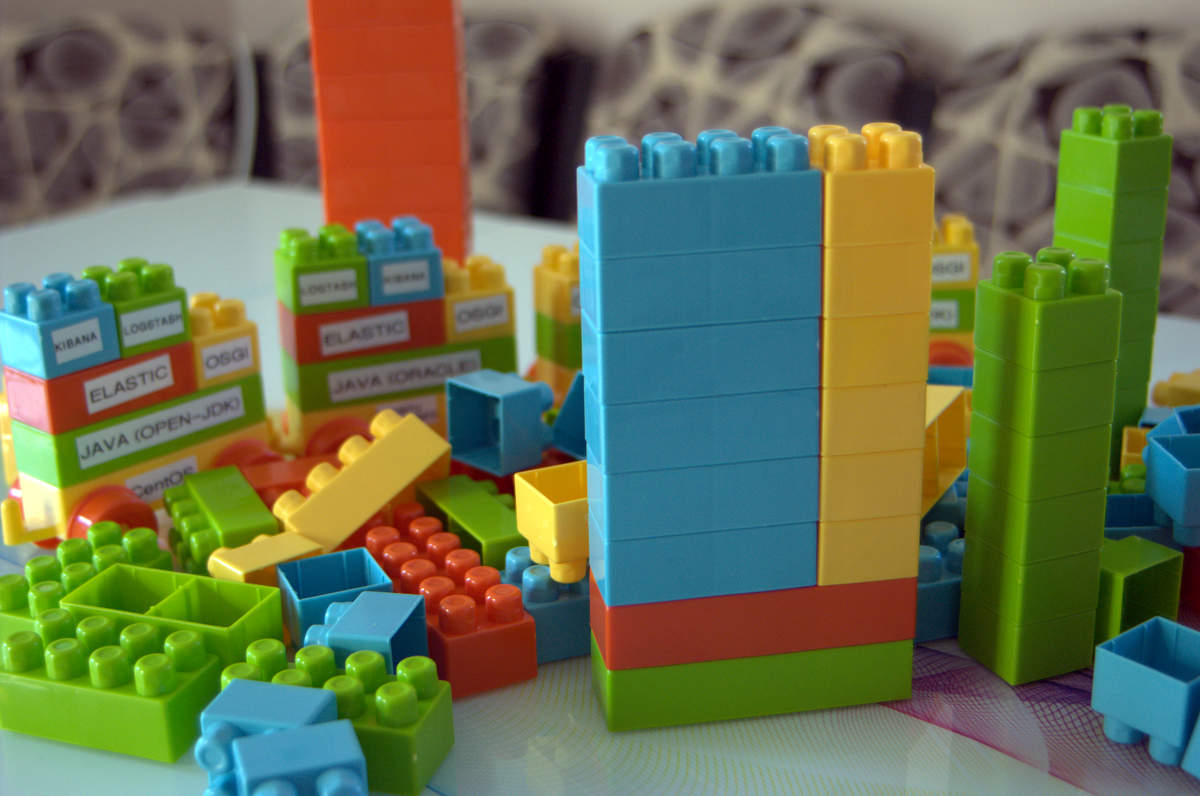 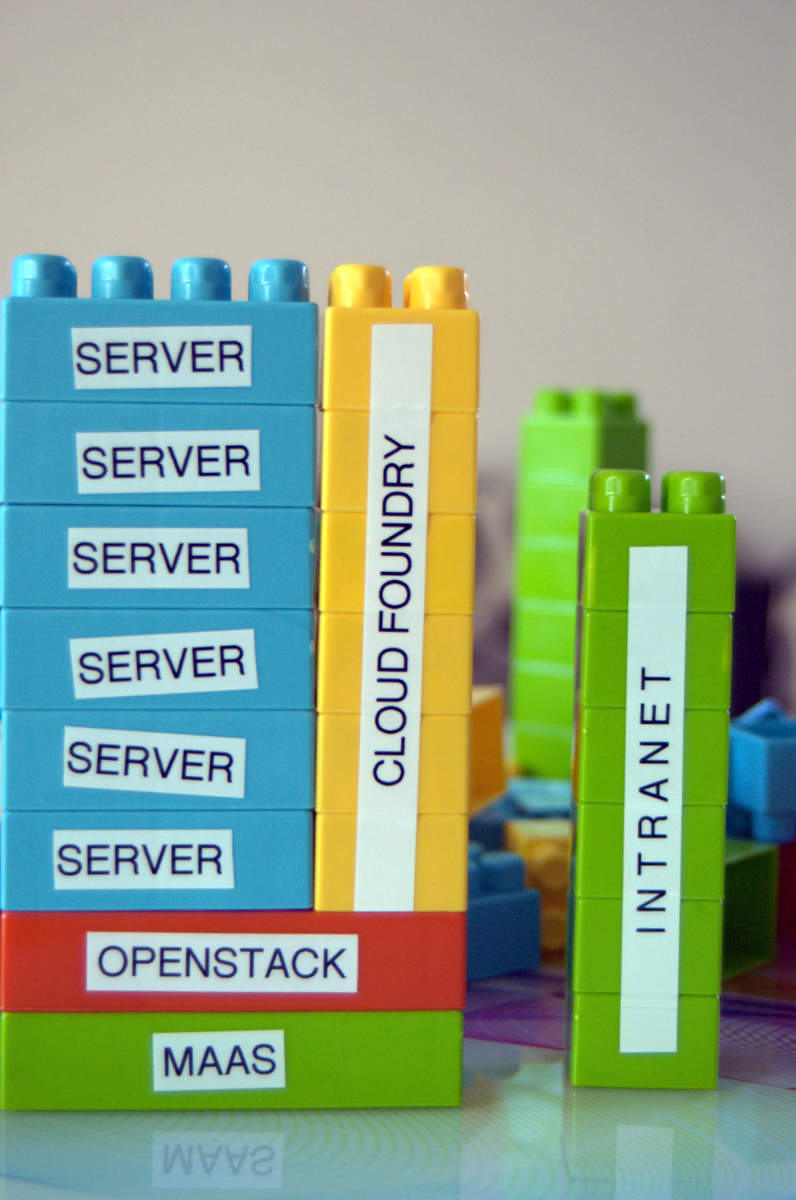 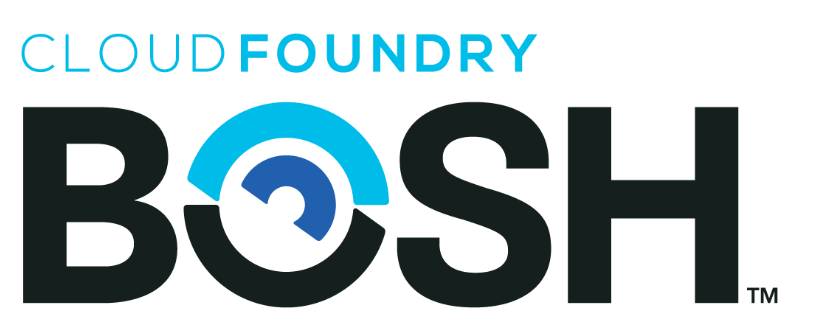 13
Предизвикателствата на Big Data и Cyber Security
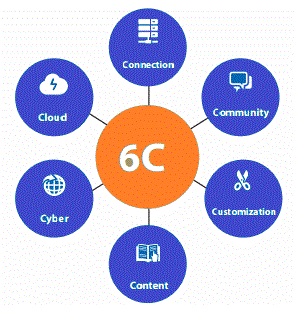 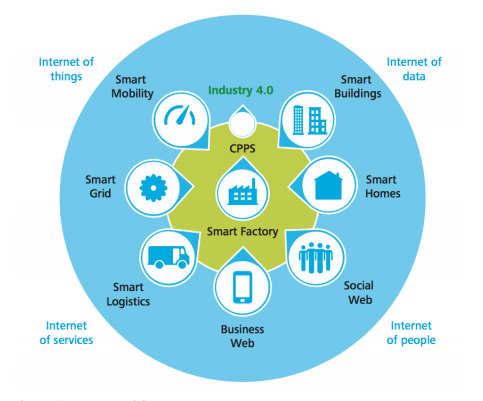 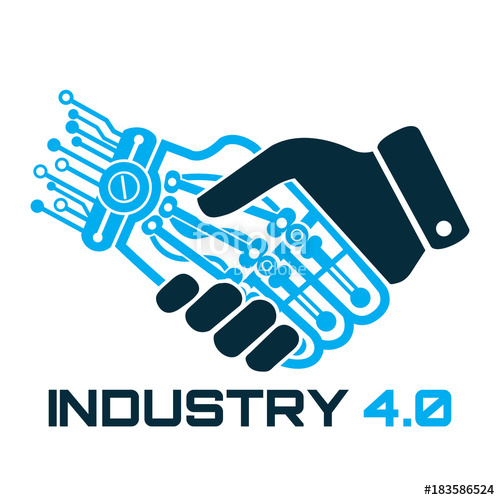 14
[Speaker Notes: Две предизвикателства на Индустрия 4.0 (6C  и 6S). Нека машините ни приговорят.Индустрия 4.0 не е само в индустрията тя намира реализавция и в градовете с използването на обратна връзка от случващото се ежедневие сфетофари , речно ниво , умно управление на уличното осветление ( Lora Wan мрежи ) .]
Maas, Iaas, Paas, Saas за развлечение и бизнес.
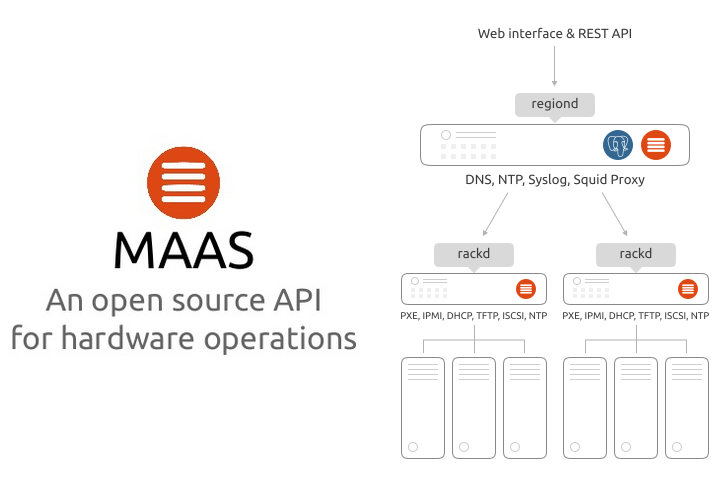 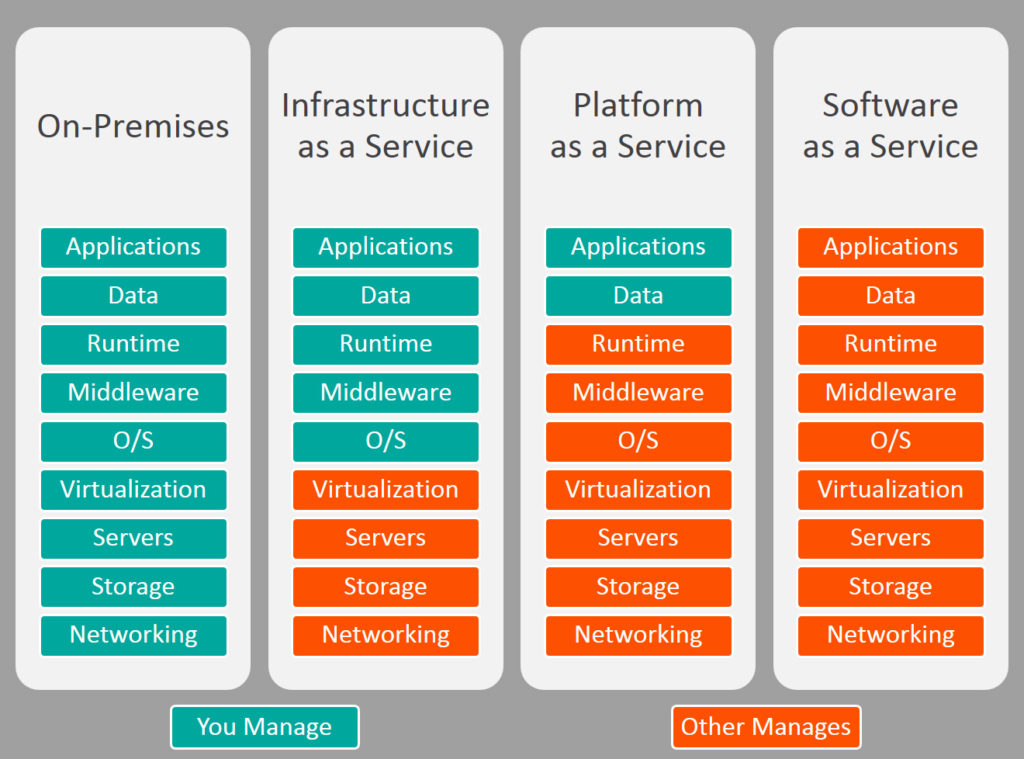 Pizza as a Service
15
[Speaker Notes: В софтуерната индустрия днес за създаване на  объчни инфраструктури се използват  следните методи синичко обикновен потребител оранжево доставка от провайдъра 

МААС Пица като услуга]
Въведение в платформата EniWARE Open Source
Edge Device Архитектура на свързване
16
Въведение в платформата EniWARE Open Source
OSGI - Open Services Gateway Initiative
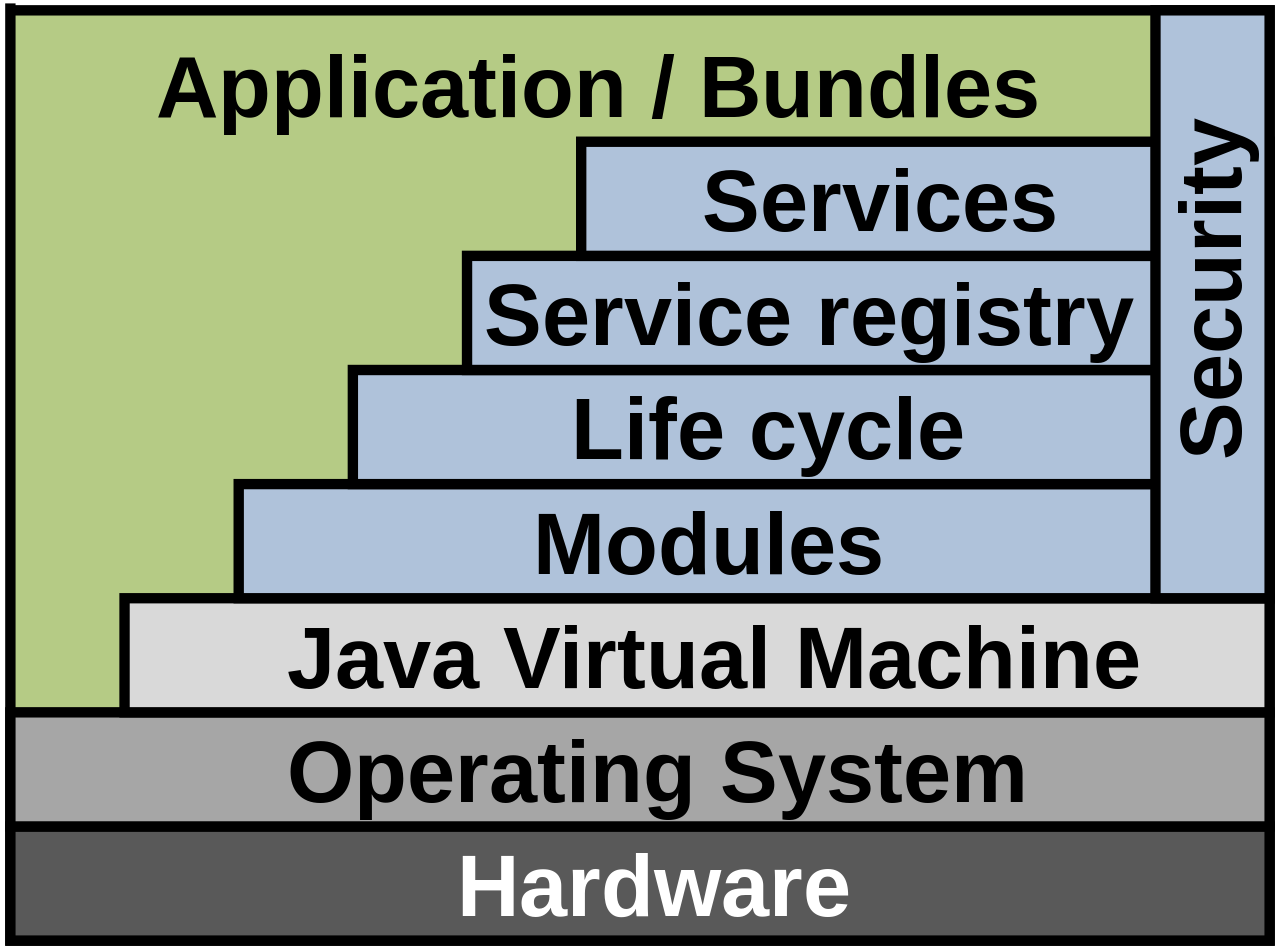 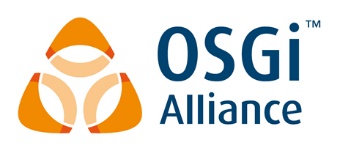 17
Въведение в платформата EniWARE Open Source
Bundle lifecycle
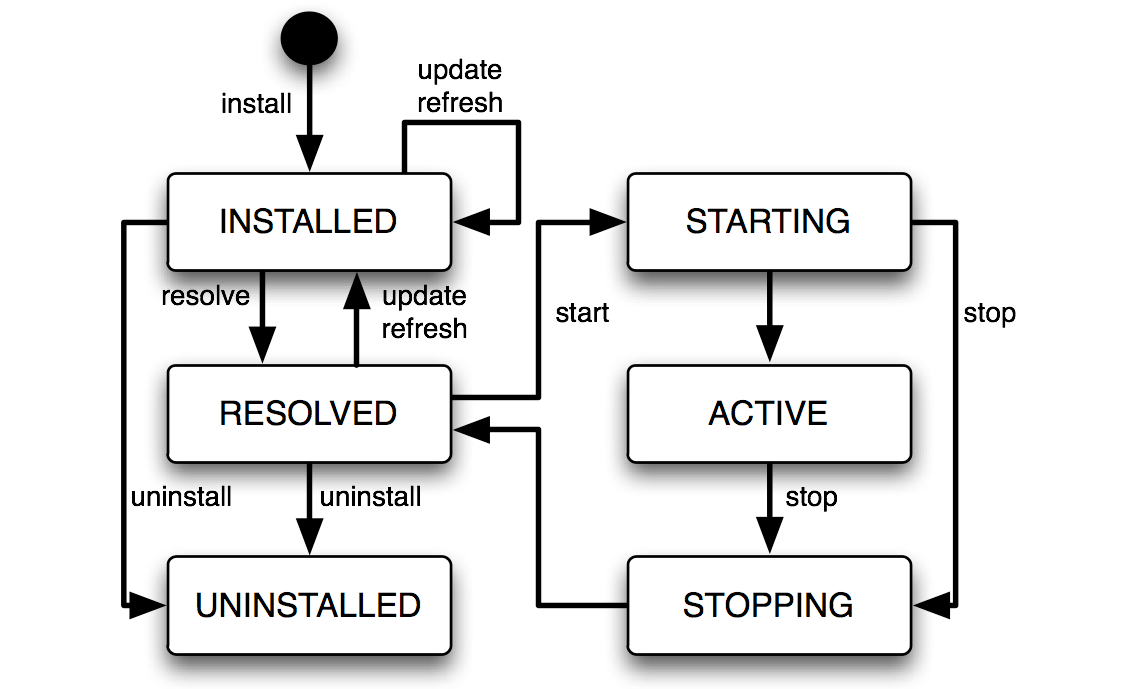 18
Въведение в платформата EniWARE Open Source
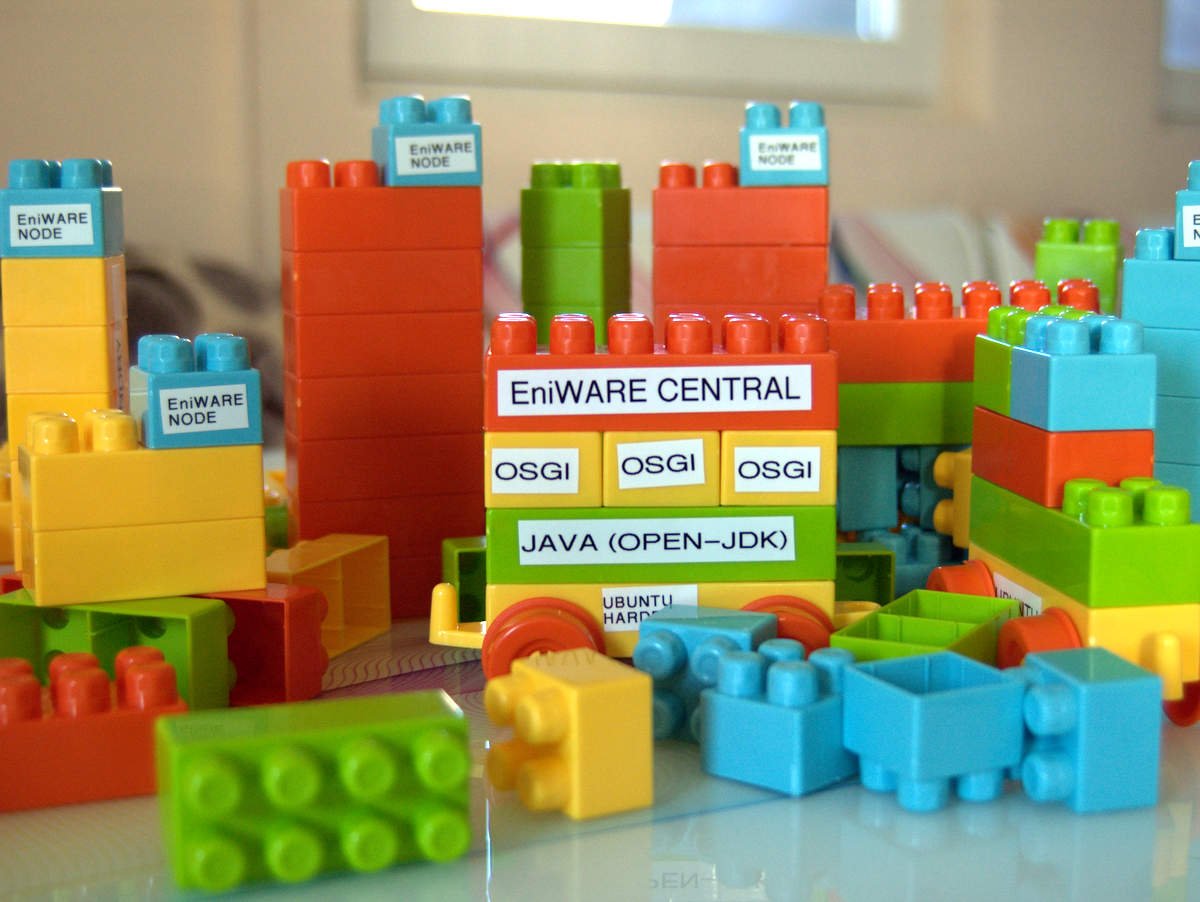 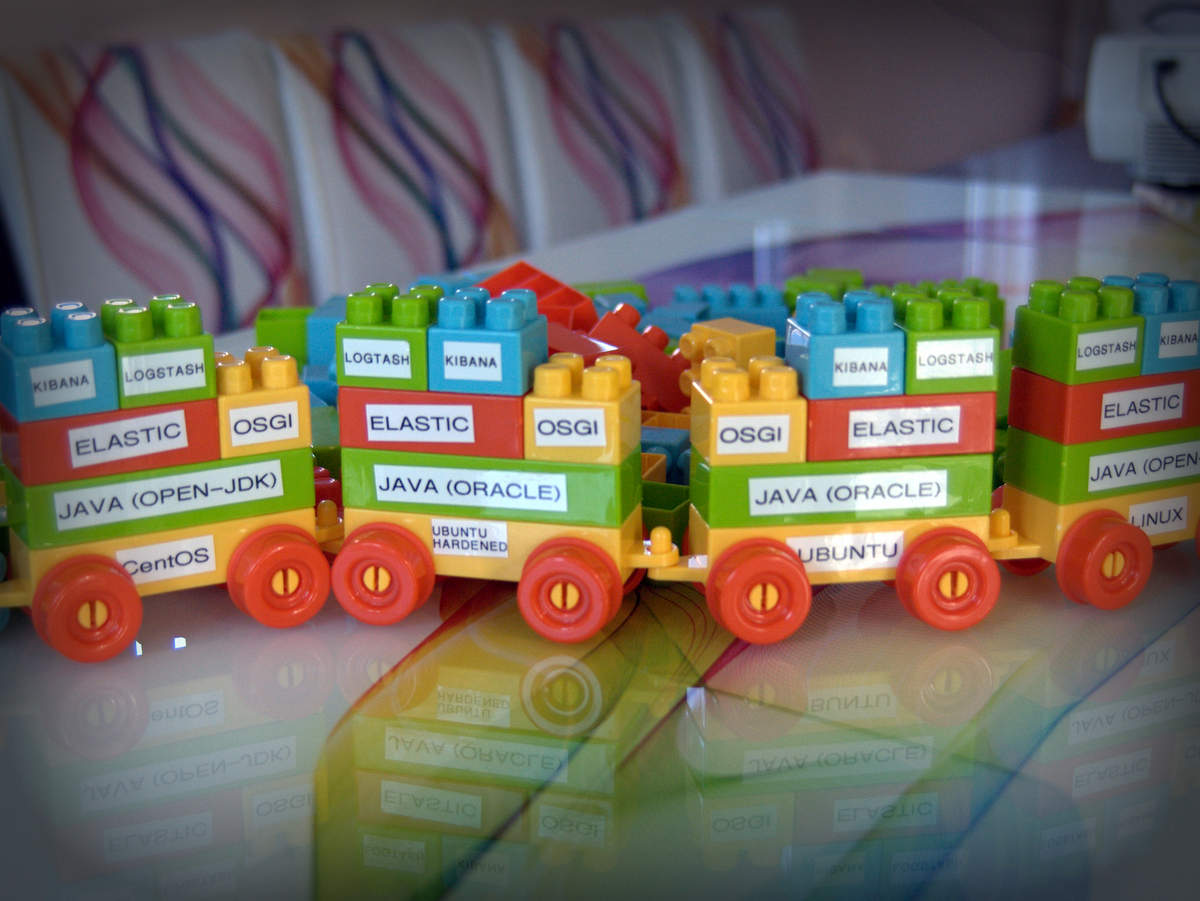 19
[Speaker Notes: Скалиране на ОС и прилагането им  с различни операционни системи Цент ОС убунту 
Синичко Ениуер ноуд Едж]
Въведение в платформата EniWARE Open Source
PS 24 v
Edge device Rbox 510
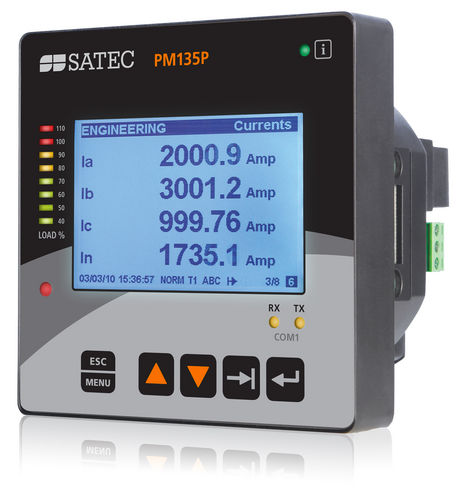 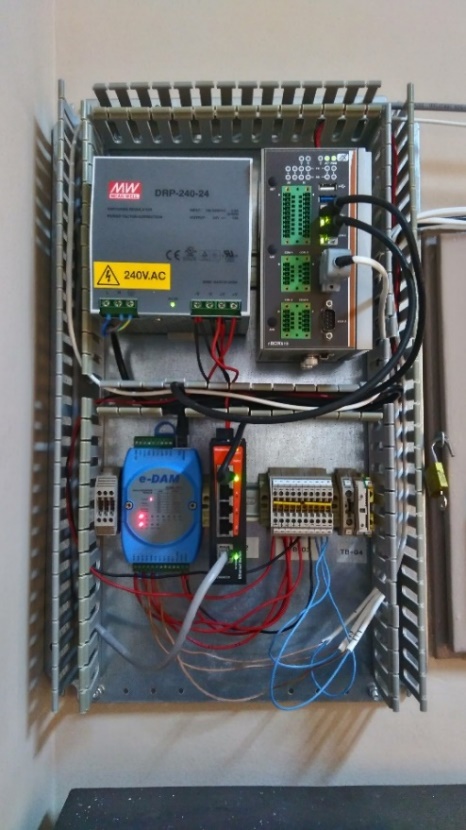 RS 232 signal from smart meter Satec
ser2net
Network Switch
Edam 9017  AI/DI to Modbus
20
Demo: From Edge to Kibana
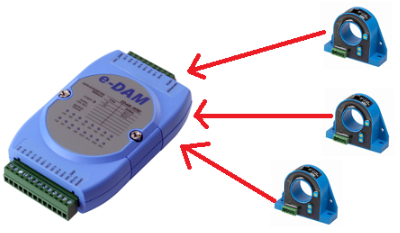 https://bit.ly/2R7xQXj  - P1/P2/P3  


https://bit.ly/2FePwca   - Edge Device data 


https://bit.ly/2AA2Y7F  Total power Gabrovo Office
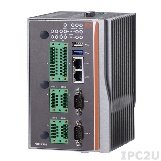 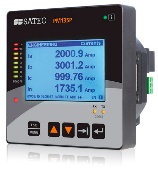 21
Въведение в платформата EniWARE Open Source
Страницата на Сдружение EniWARE Open Source  в Github съдържа цялостна информация за дейността и проектите ни.

https://github.com/eniware-org  EniWARE Open Source Association Github
https://eniware-org.github.io/Cloud-Foundry-Installation/  Cloud Foundry Installation 
https://github.com/eniware-org/org.eniware.central Project Central
https://github.com/eniware-org/org.eniware.build Project Build
https://github.com/eniware-org/org.eniware.external Project External
https://github.com/eniware-org/org.eniware.edge Project Edge
https://github.com/eniware-org/org.eniware.common Project Common
https://eniware-org.github.io/eniware-dev-docs/ Configure Eclipse to start the OSGI Platform
https://eniware-org.github.io/eniware-dev-db/ Create Database PostgreSQL
22
Въведение в платформата EniWARE Open Source
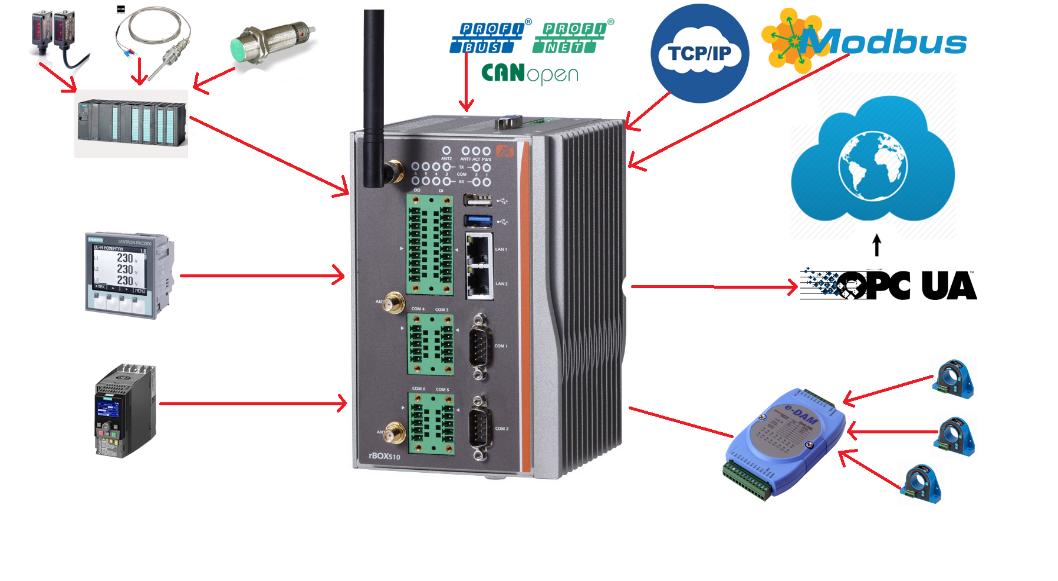 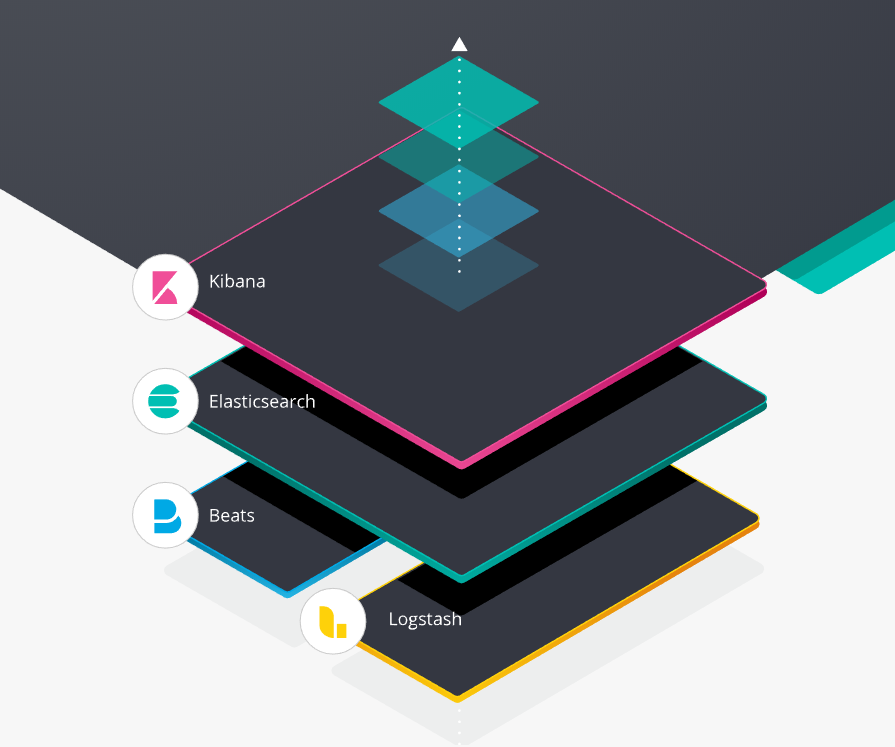 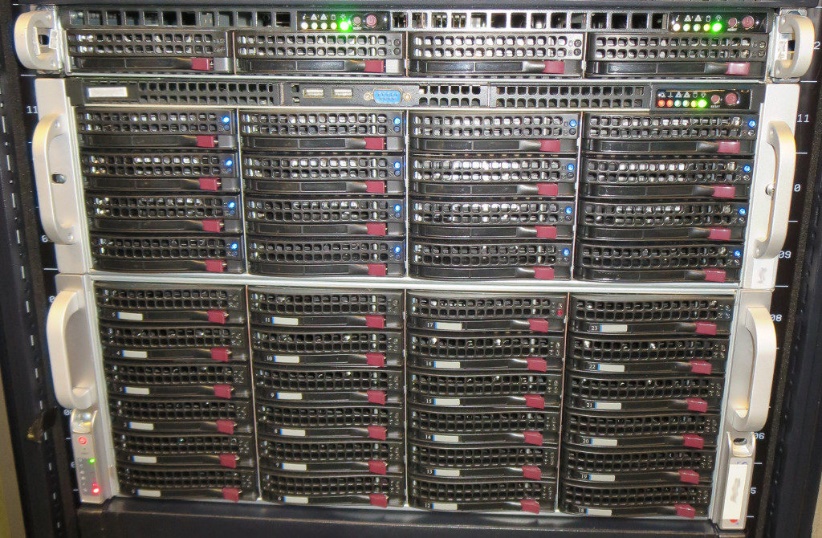 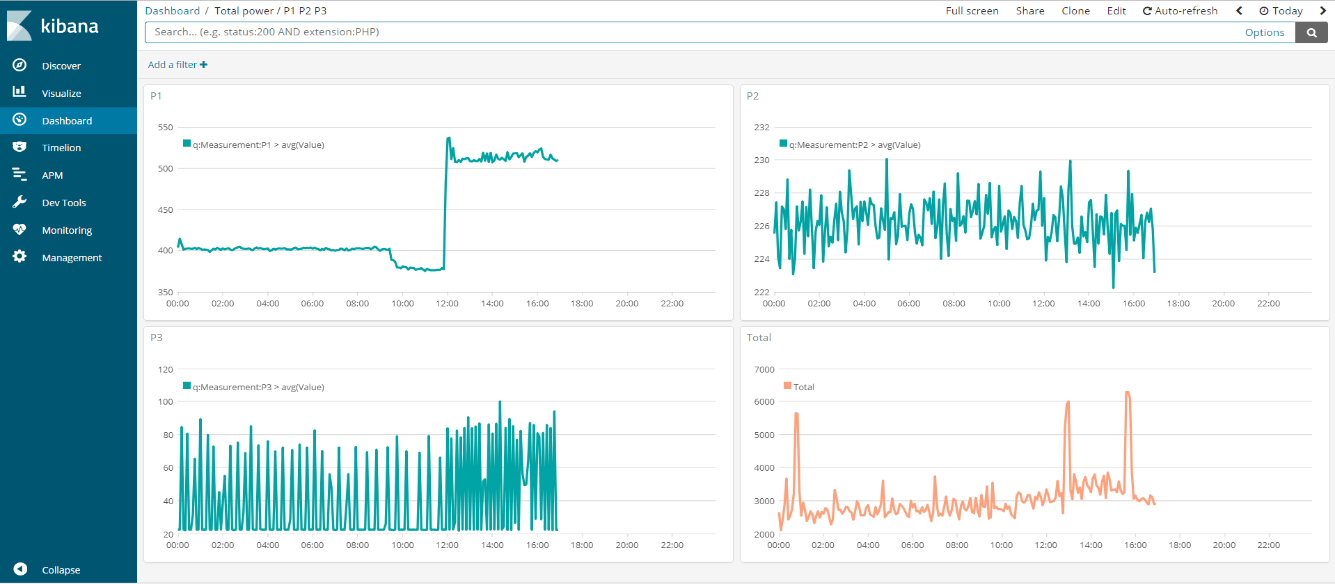 23
Къде е далаверата?
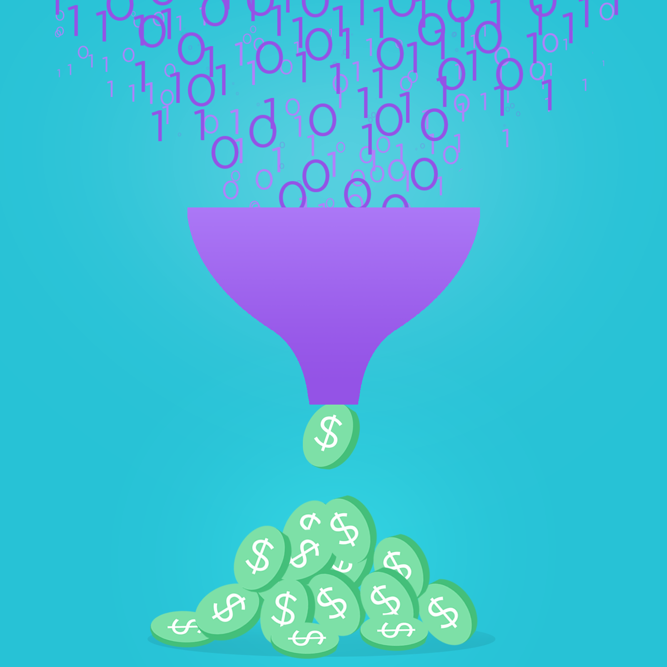 При повече от 70% от фирмите съществуват неизползвани възможности:
Данните от технологичните процеси да са достъпни;
Интелигентна обработка и визуализиране на анализираните данните;
Моделиране с цел оптимизация!

Добър пример - Социалните мрежи
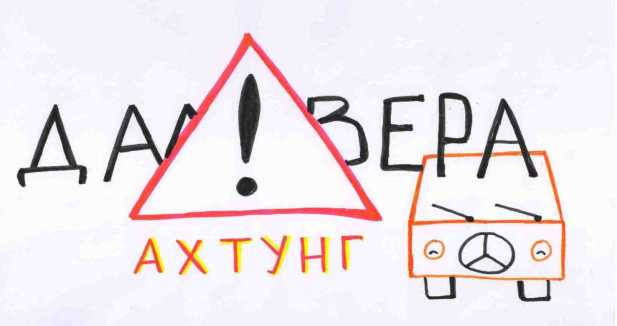 24
[Speaker Notes: Какви са основните предпоставките за предложения от нас проект за иновация?
В световен план по-малко от 30% от предприятията, използват обработка на данните за да търсят оптимизационни решения свързани с подобряване на ефективността както на технологичните процеси, така на бизнес процесите

Само за пример може да дадем колко по-напреднали в това отношение са социалните мрежи – данните за всеки потребител се събират в облачни структури, обработват се от изкуствени интелекти, предоставят се на трети лица и се реализират приходи от персонализирано по този начин съдържание – резултати от търсене, целеви реклами и куп други неща.

Има ред причини за това индустрията да изостава от използването на големия обем данни.

Реален пример за проблем: когато имаме например множество фотоволтаични централи, къде ще е най-ефективно да изпратим обслужващ екип според производителността и състоянието на системата? Това може да стане на базата на данните от централите, които трупаме, анализираме и използваме интелигентно за да реализираме предсказуема поддръжка – да не чакаме нещата да се счупят, а да решаваме предварително проблемите. 

Друг основен проблем е как бързо да реагираме с регулиране на производствения процес в случай на резки промени – напр. ….

Основните предизвикателства в подобен род иновация е как да бъде реализирана така платформата, че да реши тези два проблема: 
Performance optimization (осигуряването на дигитални механизми, които да доведат до оптимизиране на производителността)
Predictive maintenance (въвеждането на дигитални инструменти, позволяващи силно необходимата Предсказуема (планирана) поддръжка)]
Кой може да се възползва от това?
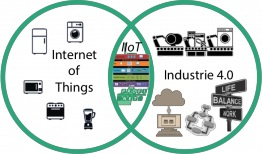 Големина на пазара – практически неограничена:
Промишленост
ВЕИ-компании, енерго- и газо- преносни и разпределителни дружества
25
[Speaker Notes: Каква картинка да добавим???]
Благодаря за Вниманието
26
Какво пречи да се възползваме?
Недостъпност на данните (защитеност )
Огромен обем данни
Алгоритъм за създаване на модел
Трудност при представяне на многомерни и йерархични данни
27
Какви демонстрационни решения представяме, 
разработени на базата на нашата платформа?
Фотоволтаична централа
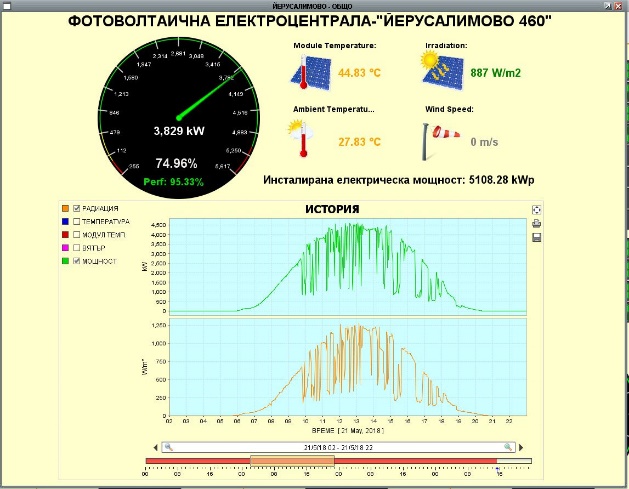 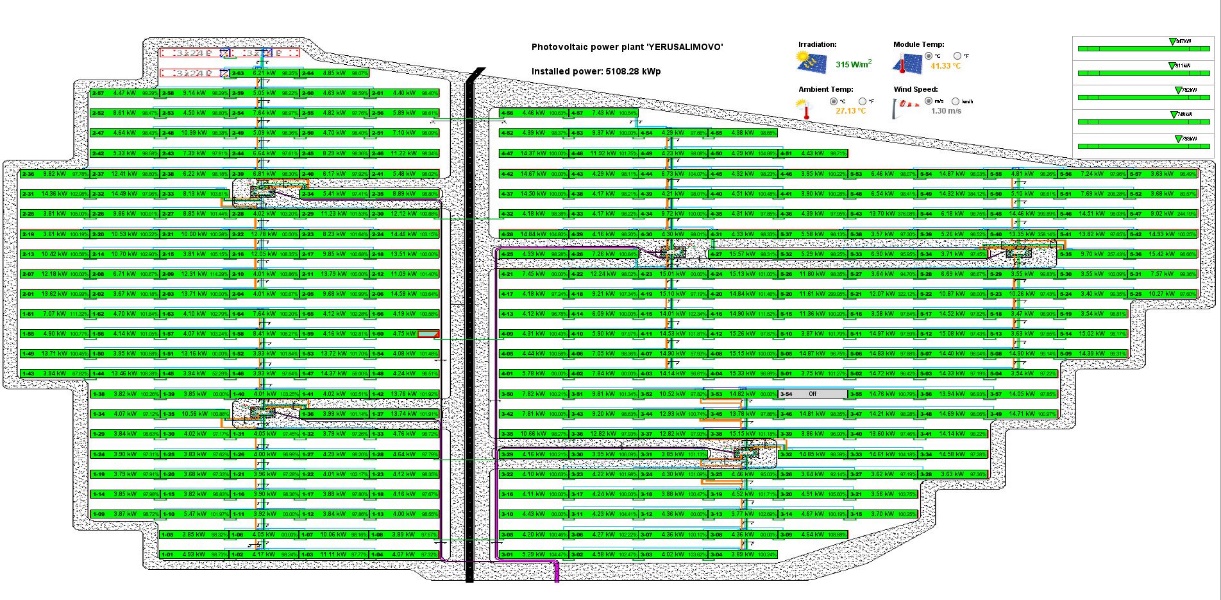 28
Какъв реално е икономическият ефект?!?
Добрият пример:  Газопреносна фирма в UK
26 компресорни станции с по 3 компресора всяка           30 MW мощност на компресор           8760 h годишна работа       20 500 000 MWh електроенергия се използват годишно за пренос на газ       2 665 000 000 ₤ разходи за електроенергия за компресорите !!!
При оптимизация на обслужването до 3 пъти годишно
Икономия на газ =   ₤ 1 170 000
При интелигентно управление на компресорите повишено с 5%
Икономия на електроенергия 1 024 920 MWh =   ₤ 133 239 600
Общ икономически ефект:   ₤ 134 409 600 постигната икономия на средства !!!
29
Какво може да направим ние чрез внедряване във ФЕЦ на оператор в България?
Оператор на 15 ФЕЦ в България           60 MW обща инсталирана мощност          1350 h използваемост за година за България       81 000 MWh произведена електроенергия за година       28 350 000 лв. приходи от производство на електроенергия за година
При оптимизация на обслужването с 30%

90 000 лв. по-малко разходи за обслужване
При прилагане на интелигентно управление ефективността нараства с 3%
850 000 лв. на година от допълнително производство на електроенергия
Общ икономически ефект:  830 000 лв. за година повишаване на приходите
За всички ФЕЦ в България:  3 543 750 лв. икономически ефект за година !!!
30
Какъв е нашият бизнес план?
Сумата от 10 000 лв ще бъде инвестирана в създаването на StartUp – потенциално пилотно внедряване на Open Source платформата EniWARE във ФЕЦ на оператор в България:
3000 лв. за закупуване на хардуера за един Edge Device в една ФЕЦ на оператор в България 
200 h – необходими часове за труд
18 € – заплащане за 1 час труд (включително външни консултанти)
       10 000 лв. инвестиция за пилотно внедряване в 1 ФЕЦ
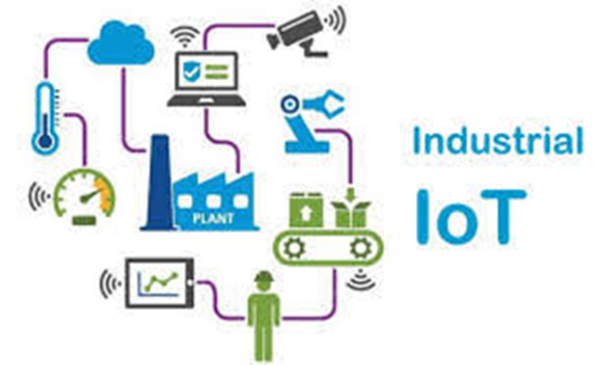 Очакван обем от договори с Оператора при успешно внедряване: 
Общ размер от договори за 14 ФЕЦ: 125 000 лв.
Размер на чистата печалба = 18 000 лв.
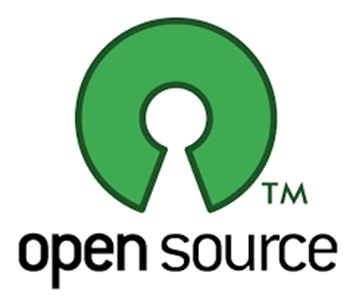 31